48 Hour Summary
Pat Dowdle
Friday 09:00 Meeting
February 4, 2022
Past 48 Hours:

Daily
Performed footprint walkthroughs
Monitored systems & machine tuning

Wednesday
Column 1 at CUB was regenerated, regulator issue keeps us in internal recirculation mode
G-2 trolley run

Thursday
Recycler and Main Injector studies
Center Anode tripped twice on Mod Deck Fault
AP0 target blower maintenance
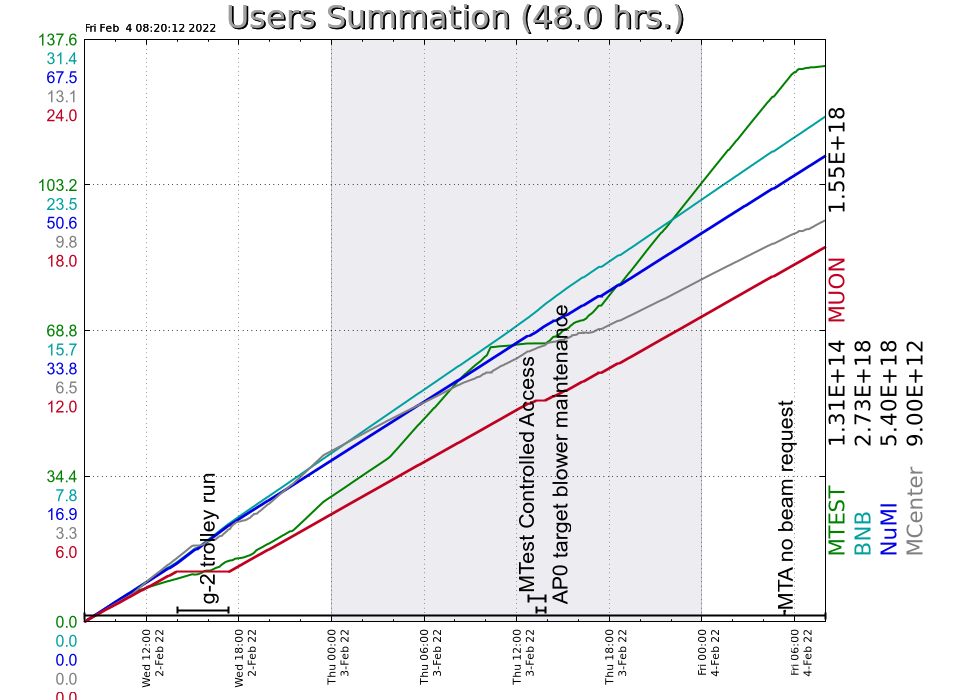 2
Current Conditions
Beam to NuMI: 615kW, 49.2E12 per pulse

Beam to g-2: 1.02 POT

Beam to BNB: 5.75E16 p/hr @ 4.09Hz

Beam to MCenter and MTest
3